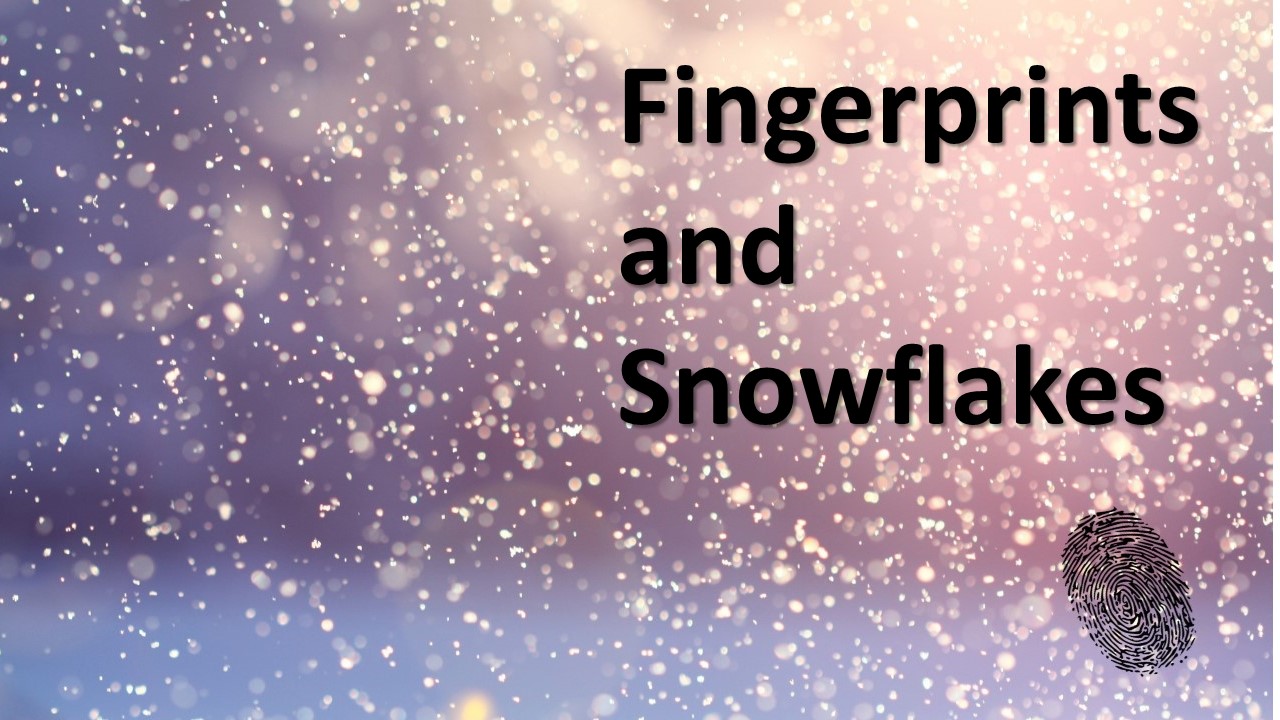 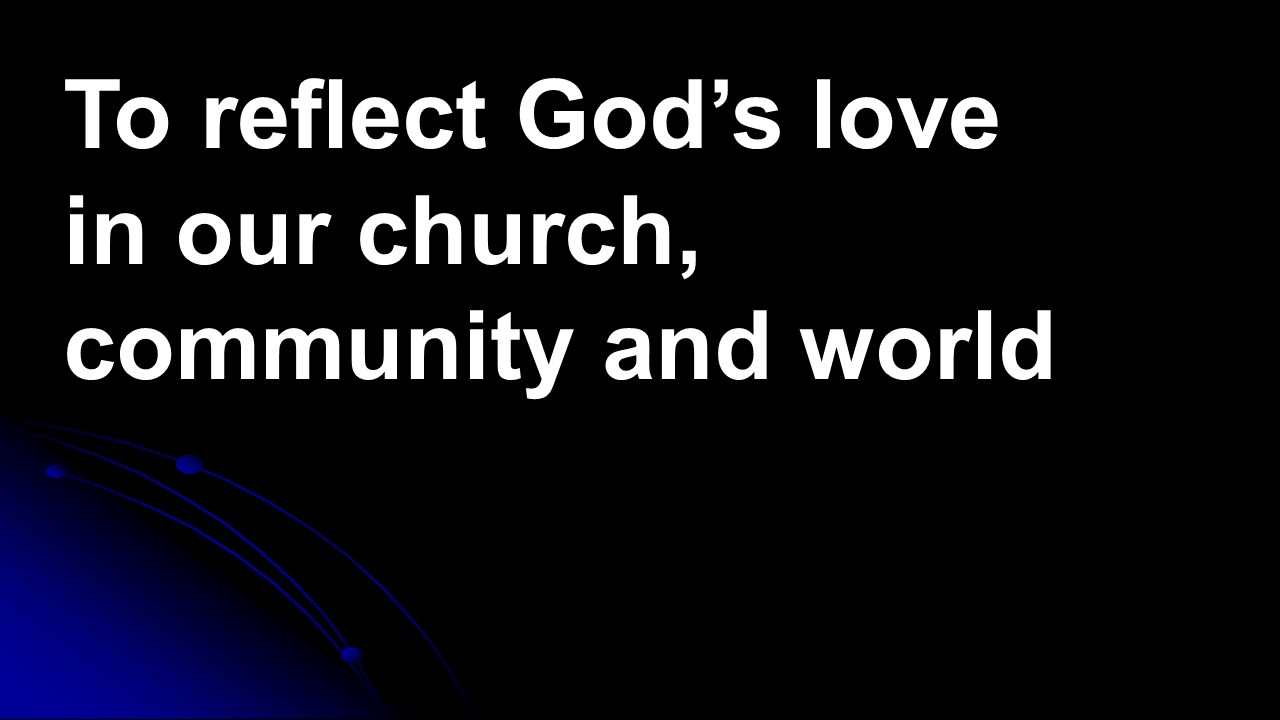 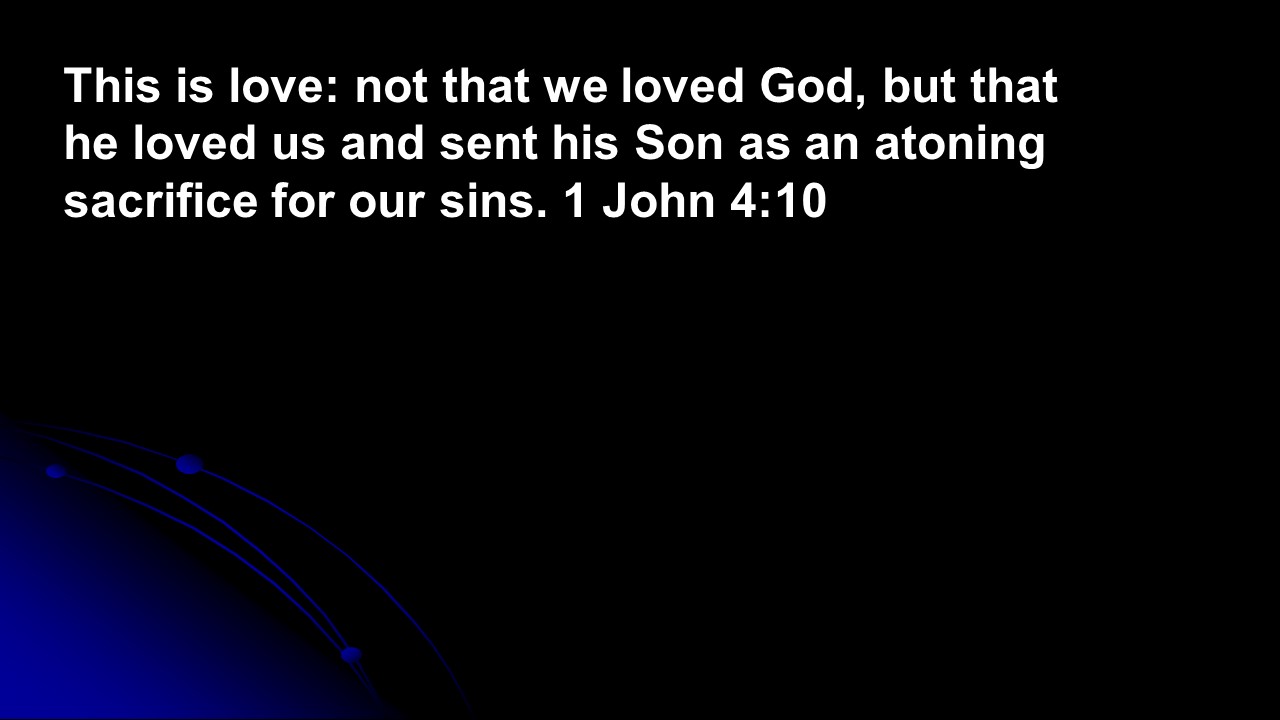 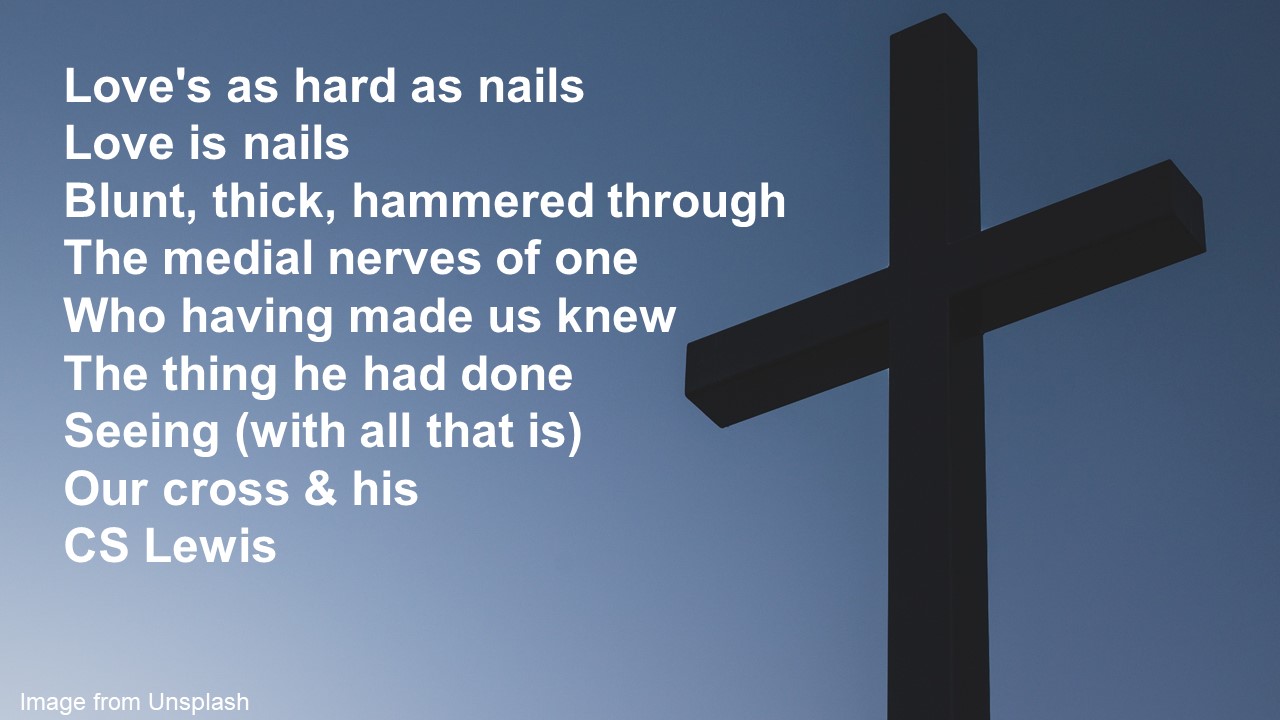 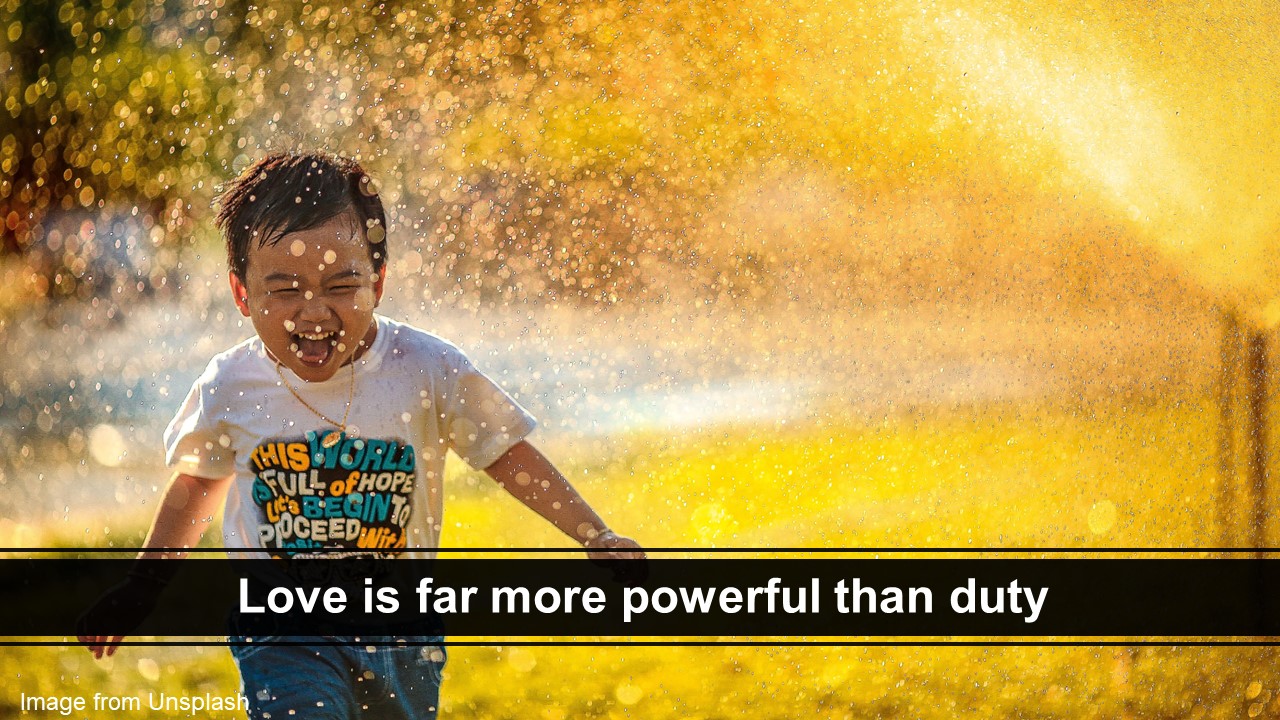 Love is far more powerful than duty
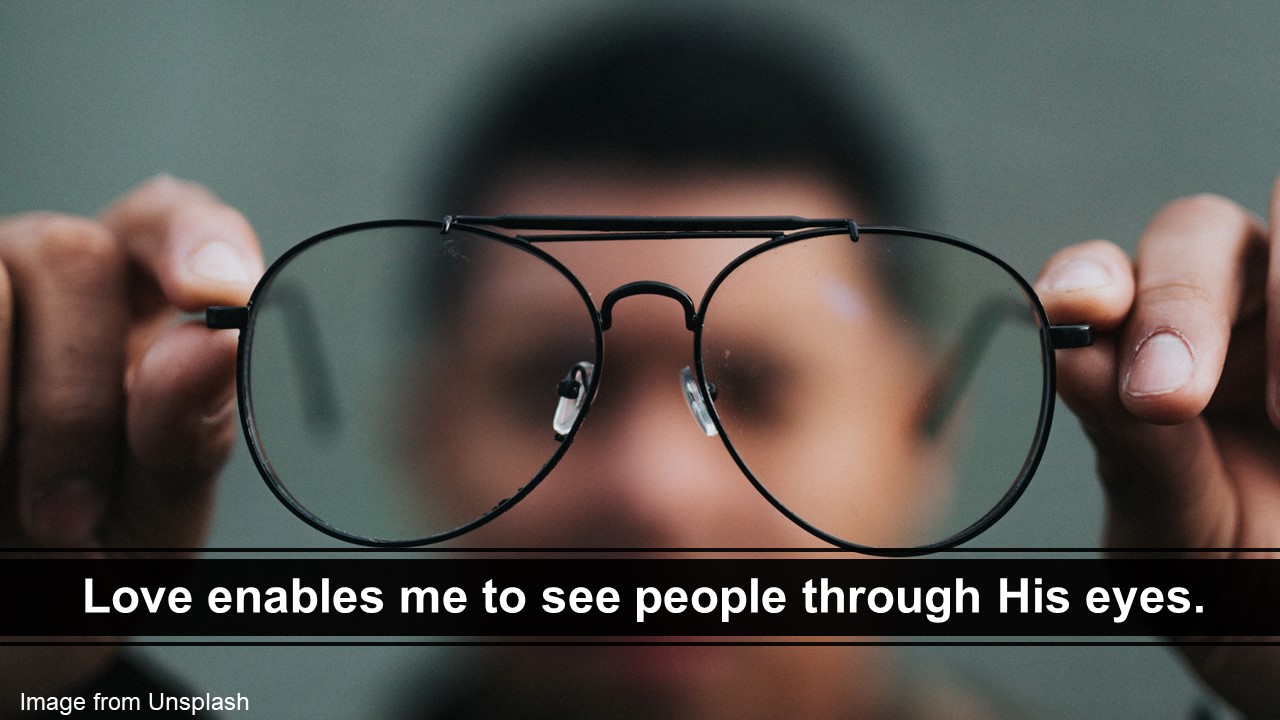 Love enables me to see people through His eyes.
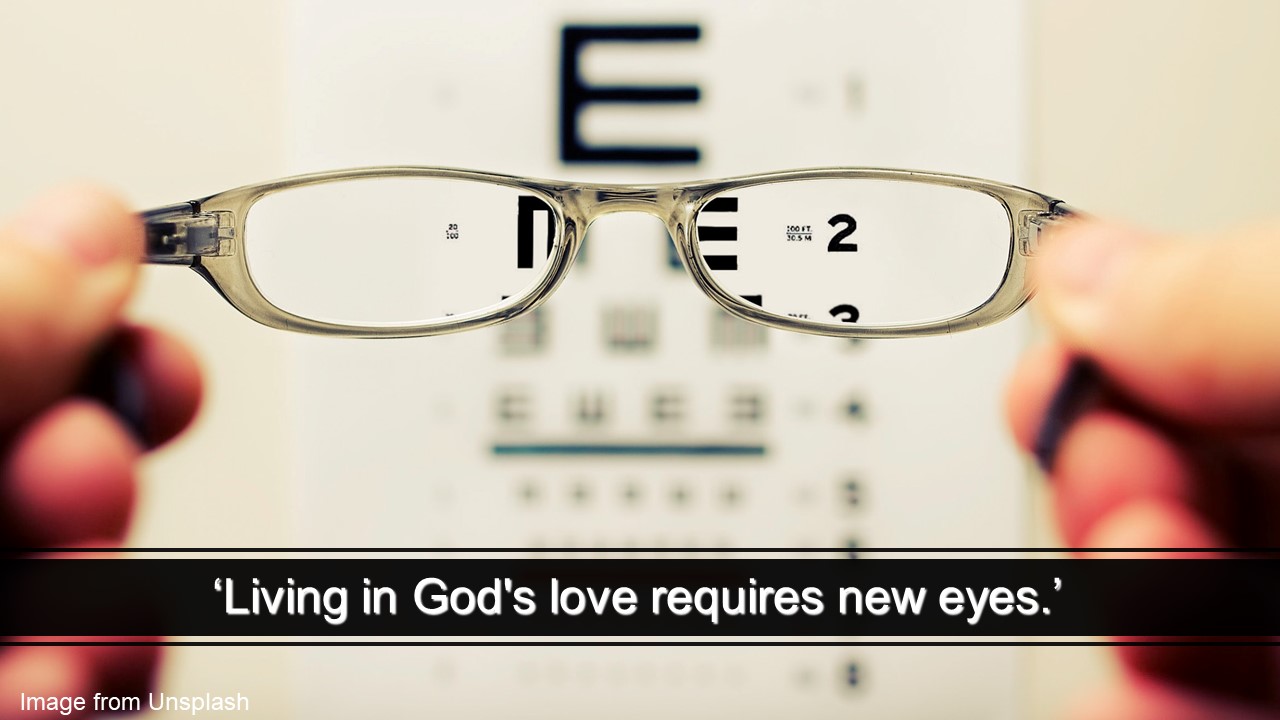 ‘Living in God's love requires new eyes.’
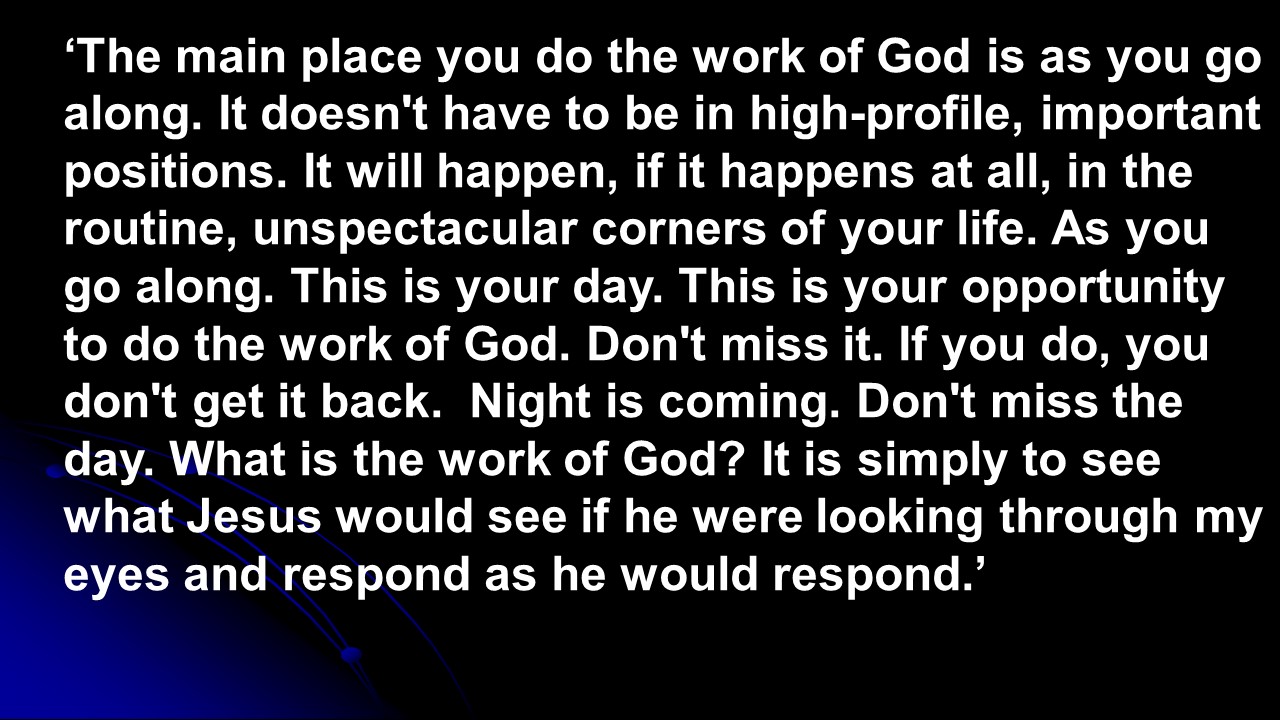